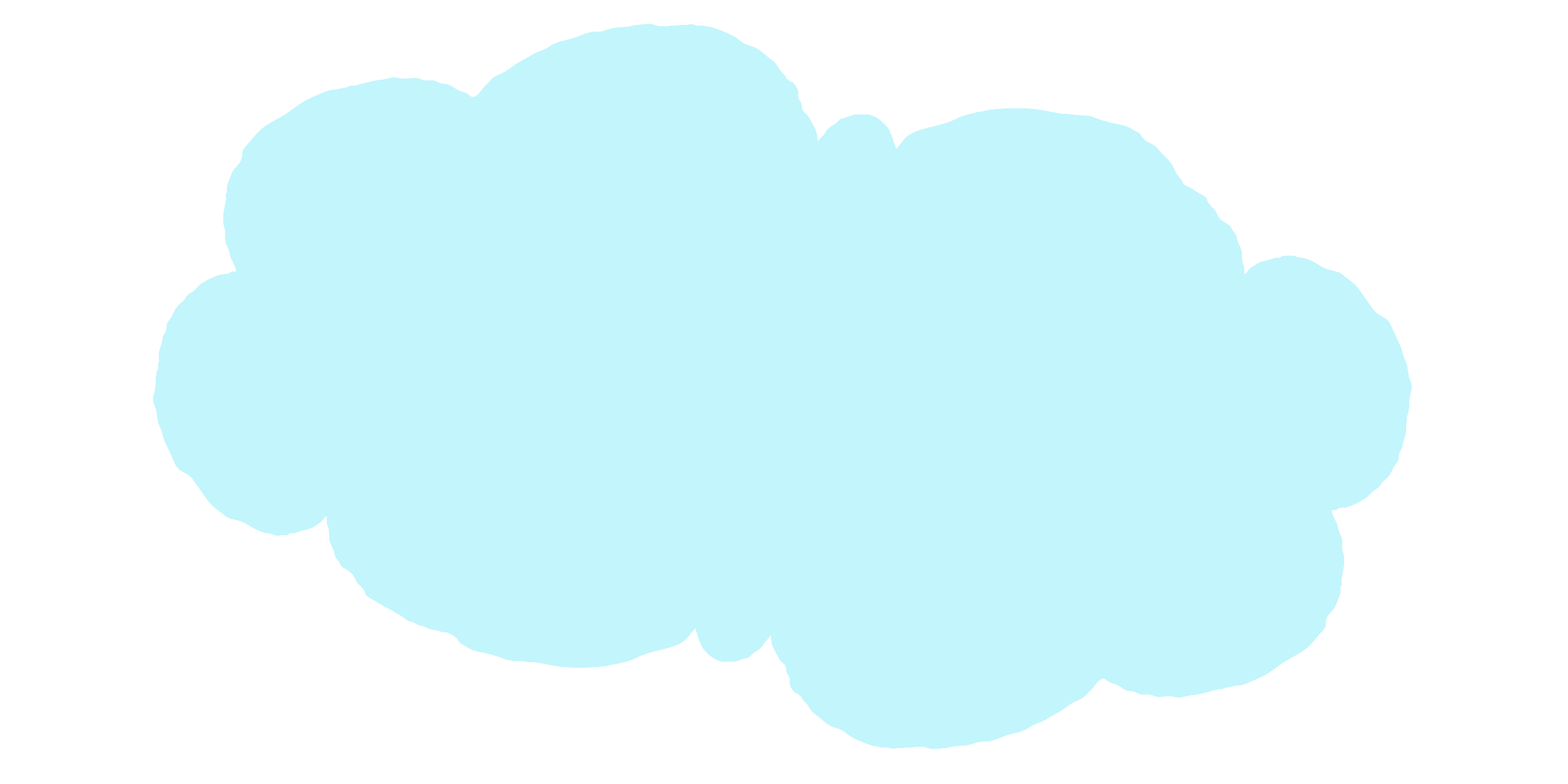 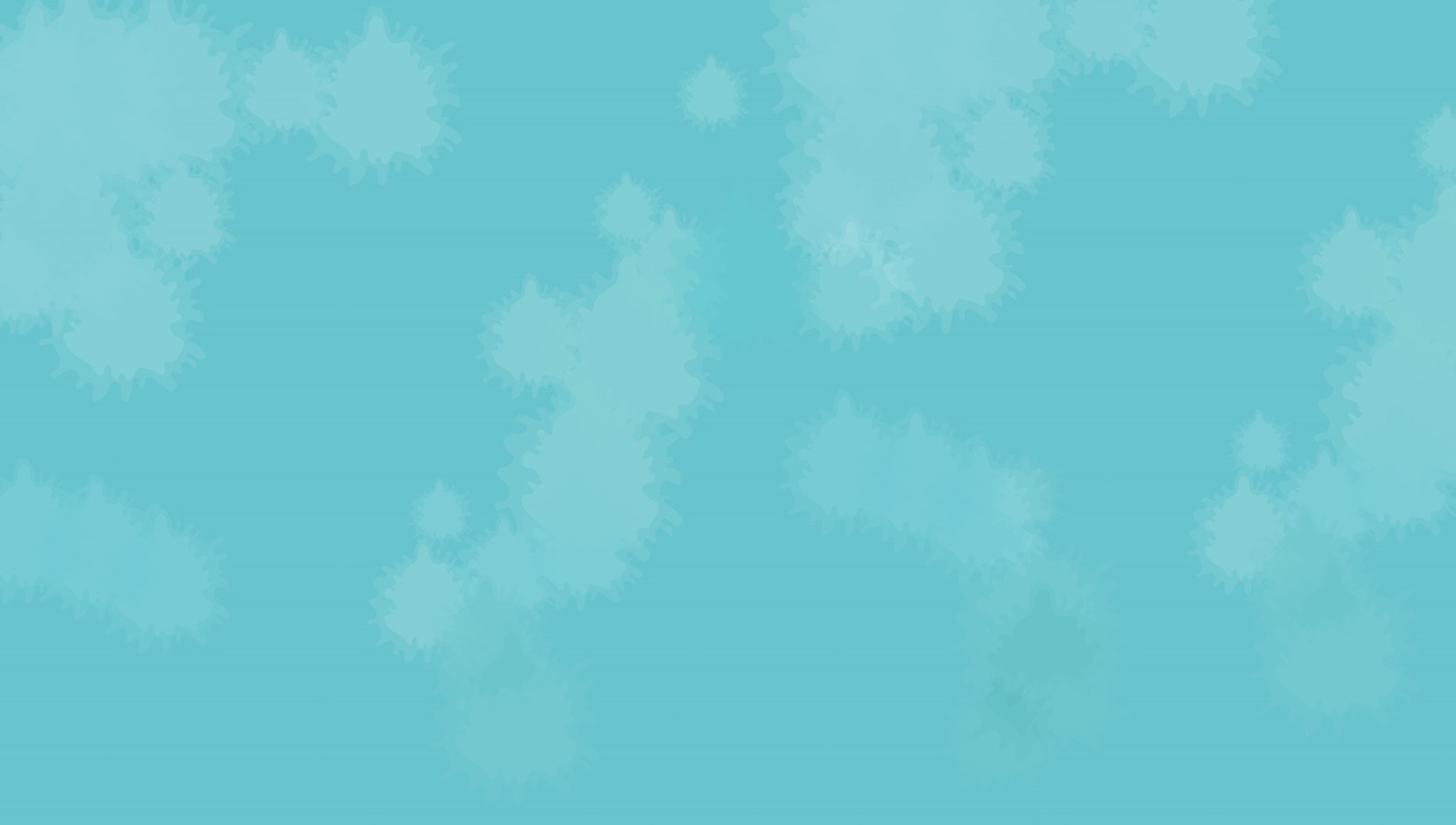 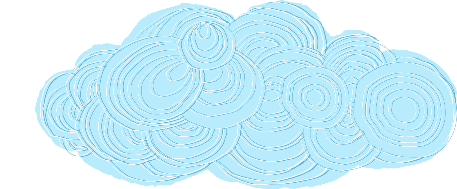 Thứ ba ngày 10 tháng 9 năm 2024
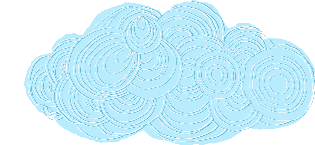 Chào các em tham gia
 tiết học hôm nay
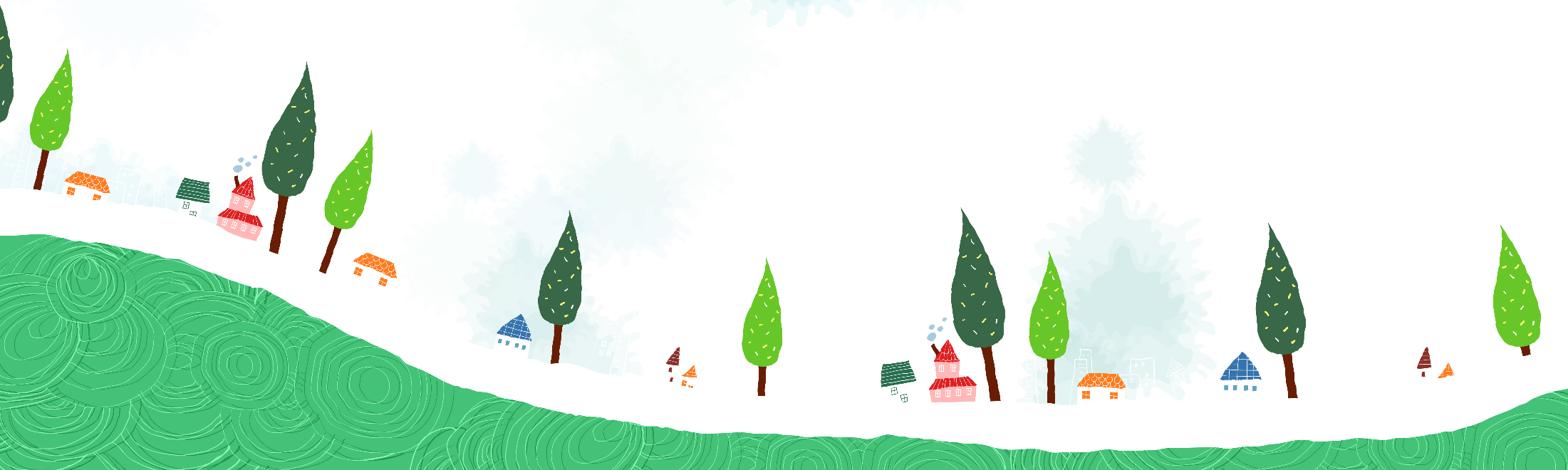 MÔN: Toán
LỚP 1
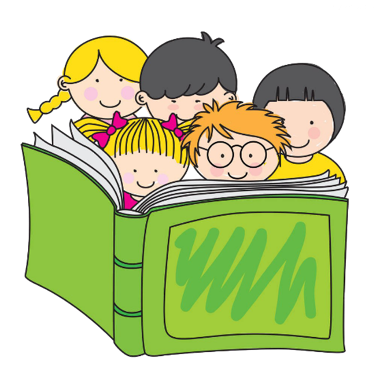 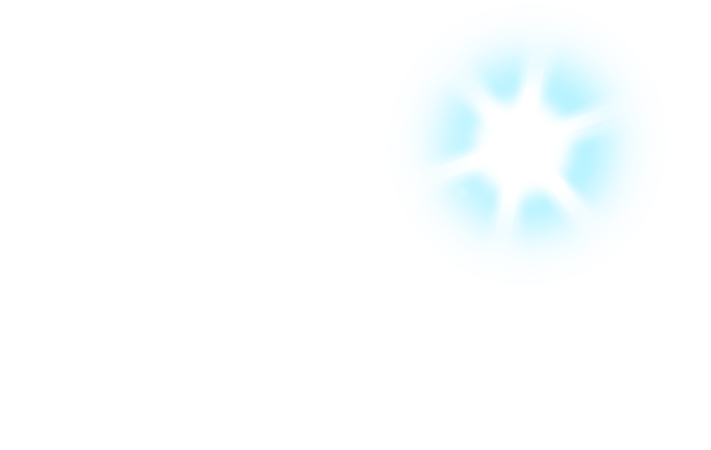 Thứ ba ngày 10 tháng 9 năm 2024
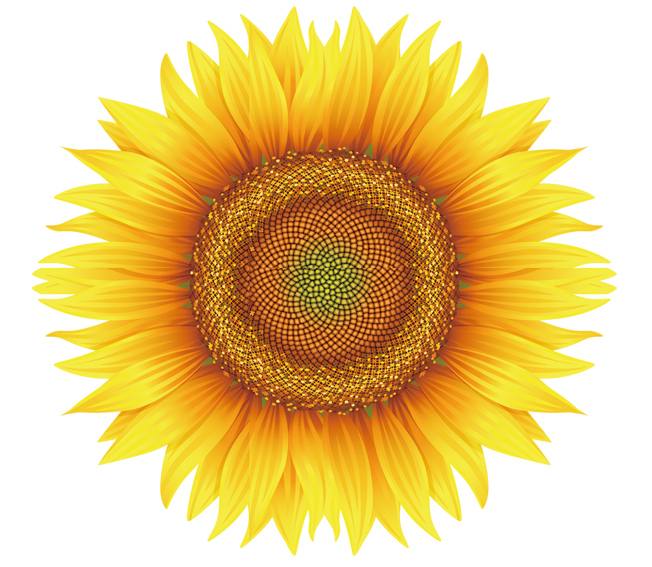 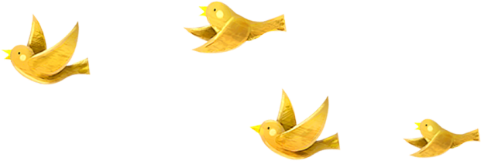 Bài 1
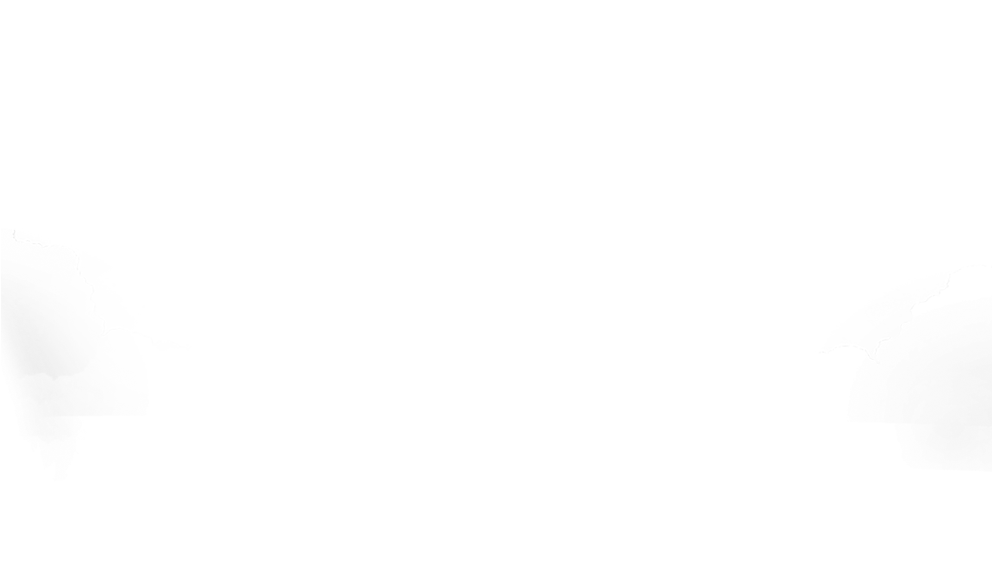 CÁC SỐ
0, 1, 2, 3, 4, 5
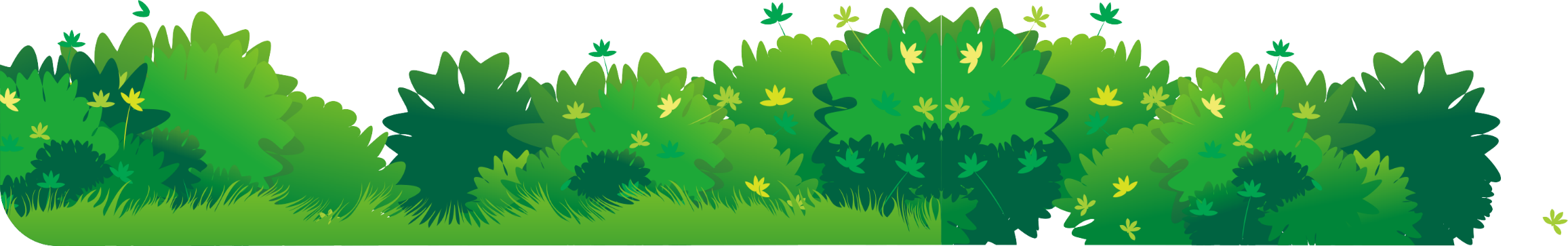 Giáo viên: Nguyễn Thị Minh Ảnh
Thứ ba ngày 10 tháng 9 năm 2024
Tiết 1
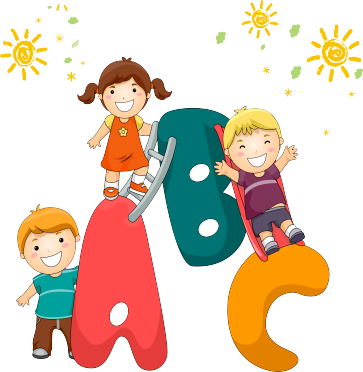 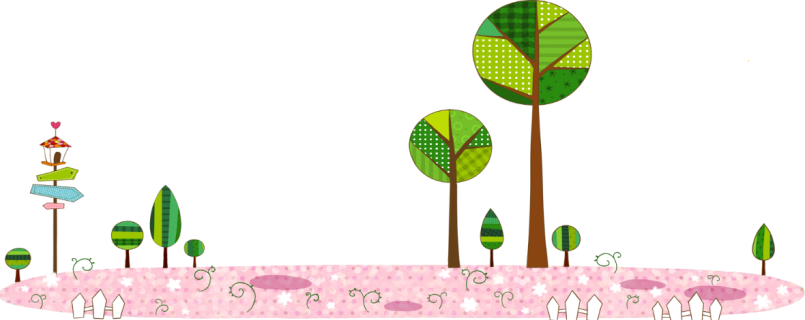 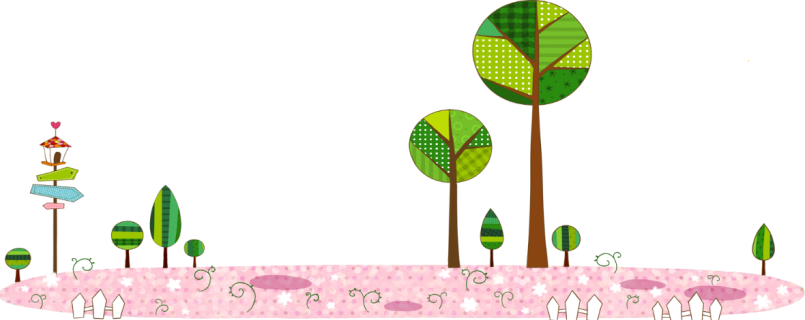 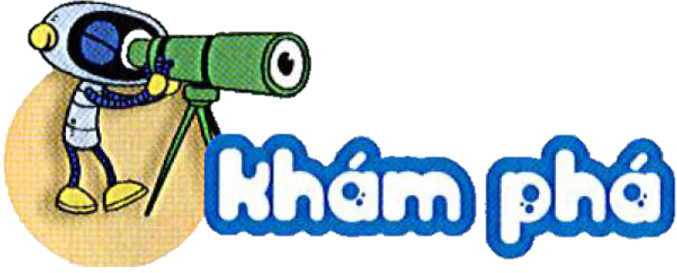 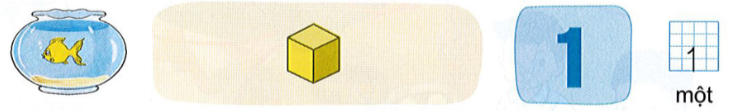 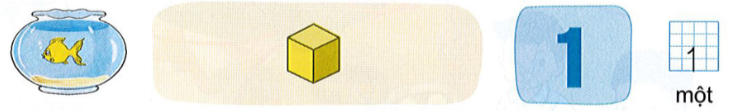 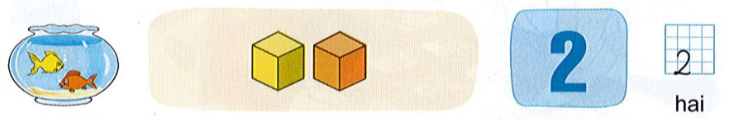 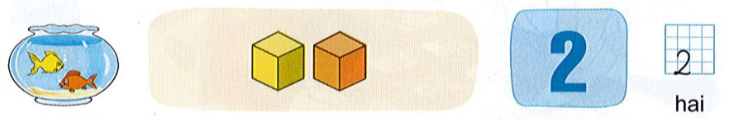 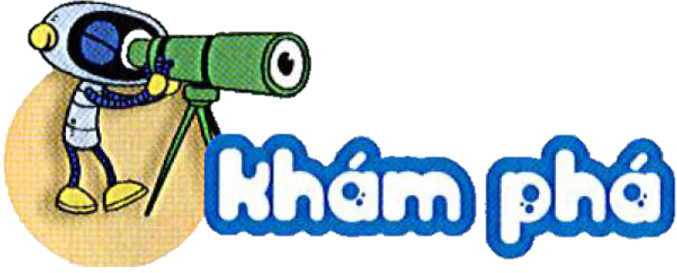 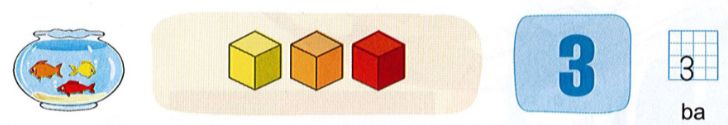 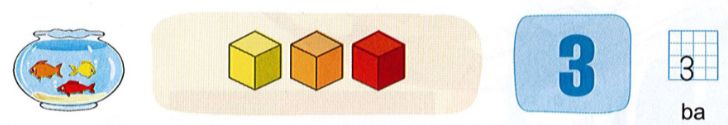 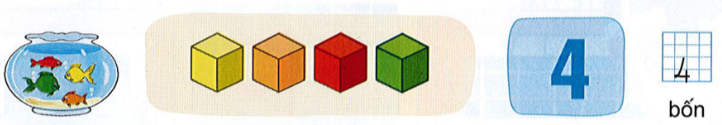 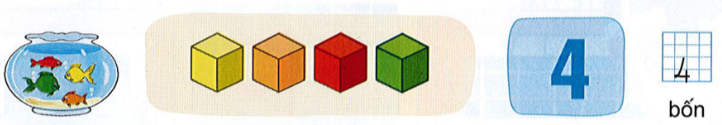 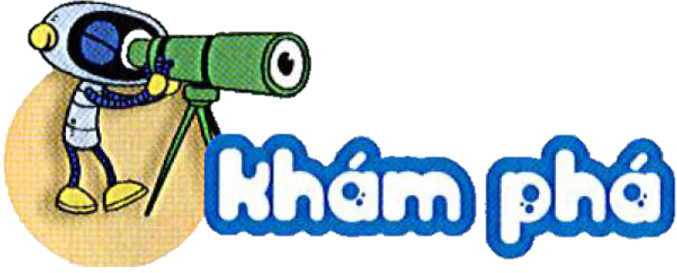 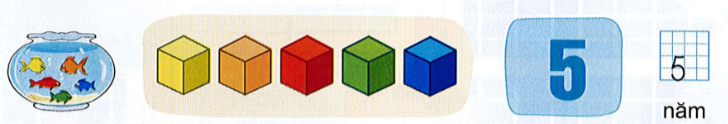 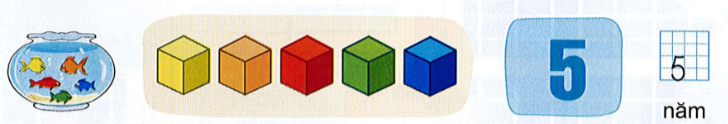 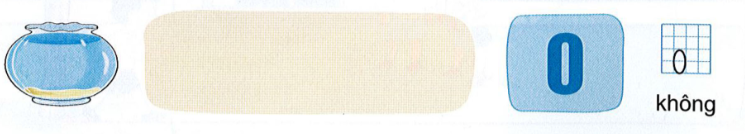 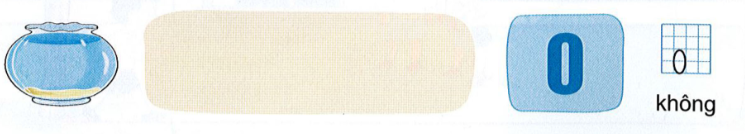 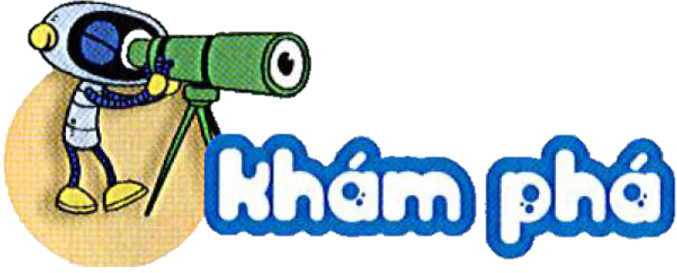 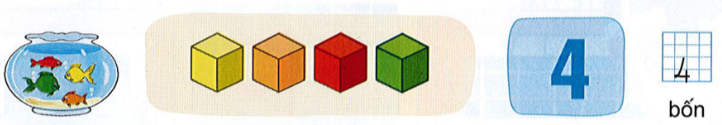 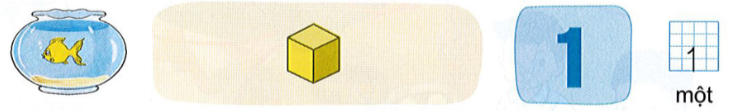 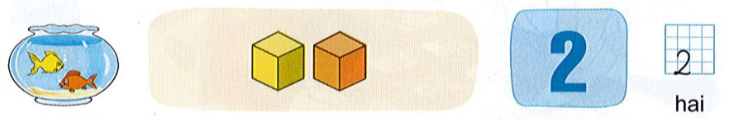 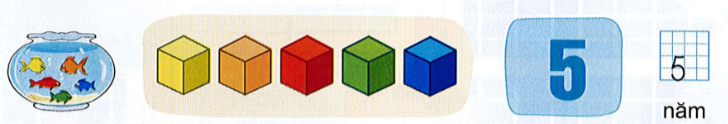 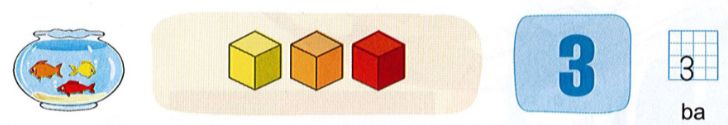 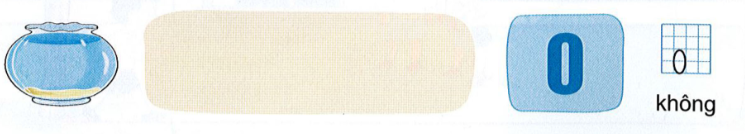 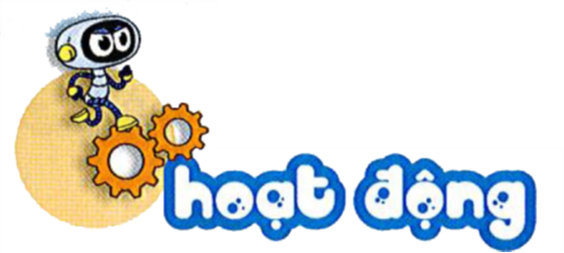 1
Tập viết số
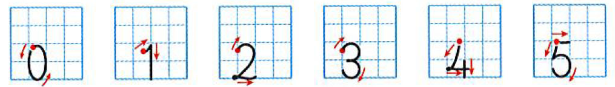 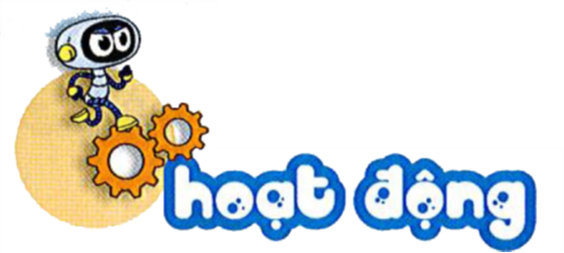 Tập viết số
1
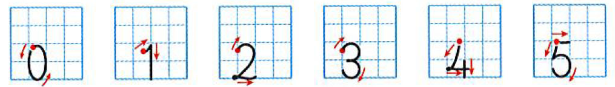 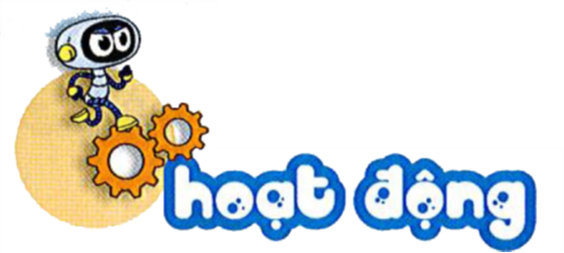 Tập viết số
1
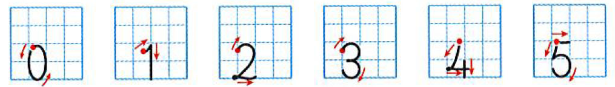 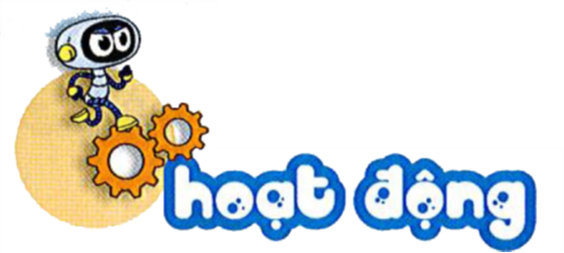 Tập viết số
1
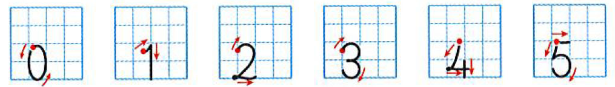 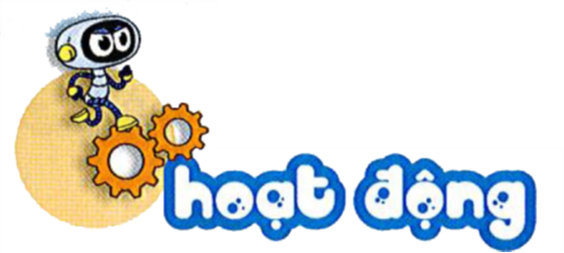 Tập viết số
1
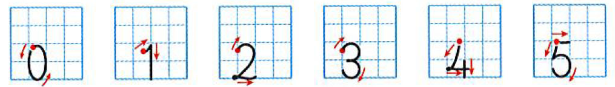 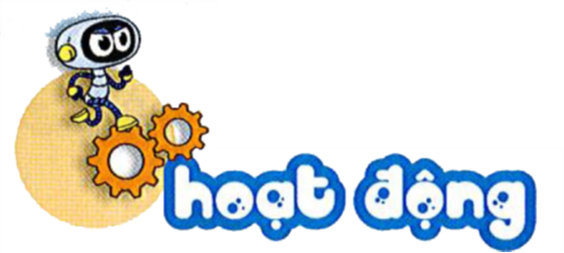 Tập viết số
1
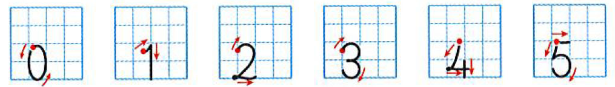 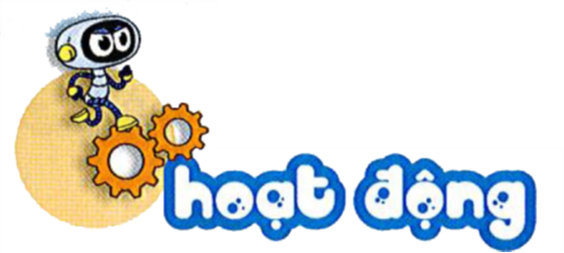 Tập viết số
1
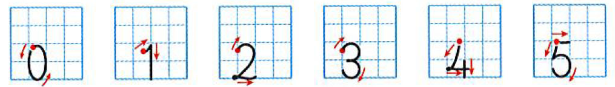 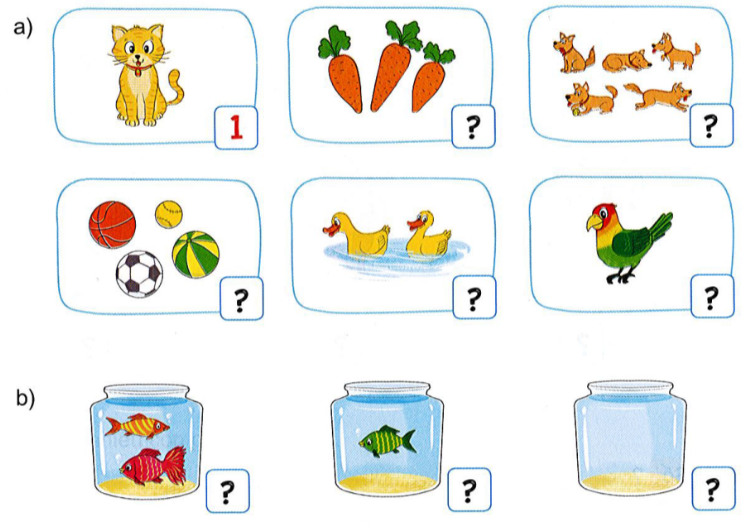 2
Số ?
5
3
1
2
4
0
1
2
3
Số ?
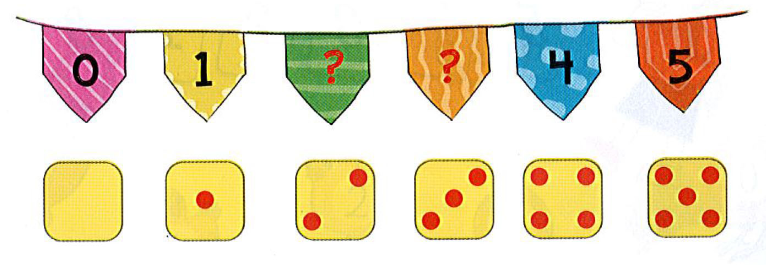 3
2
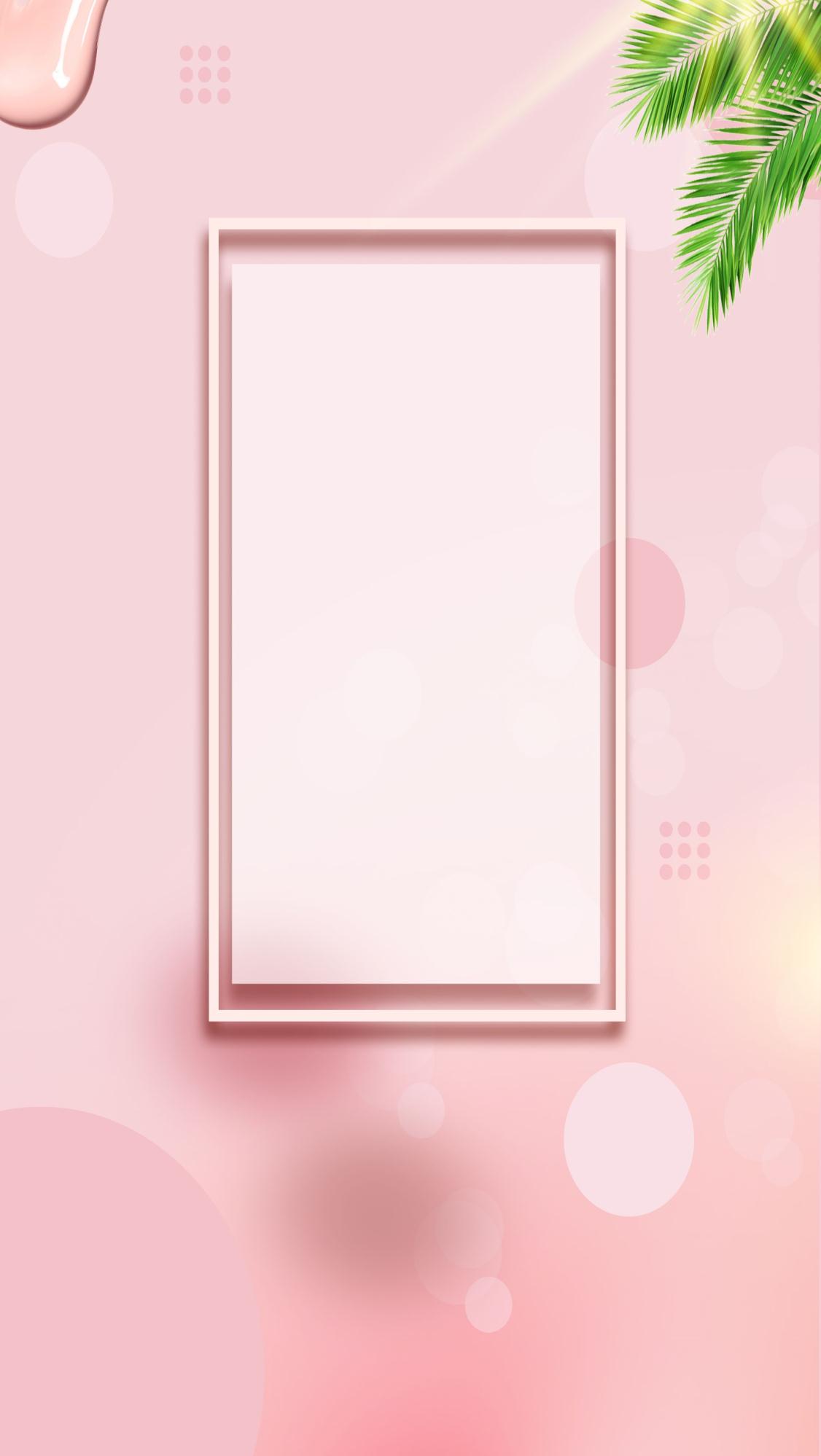 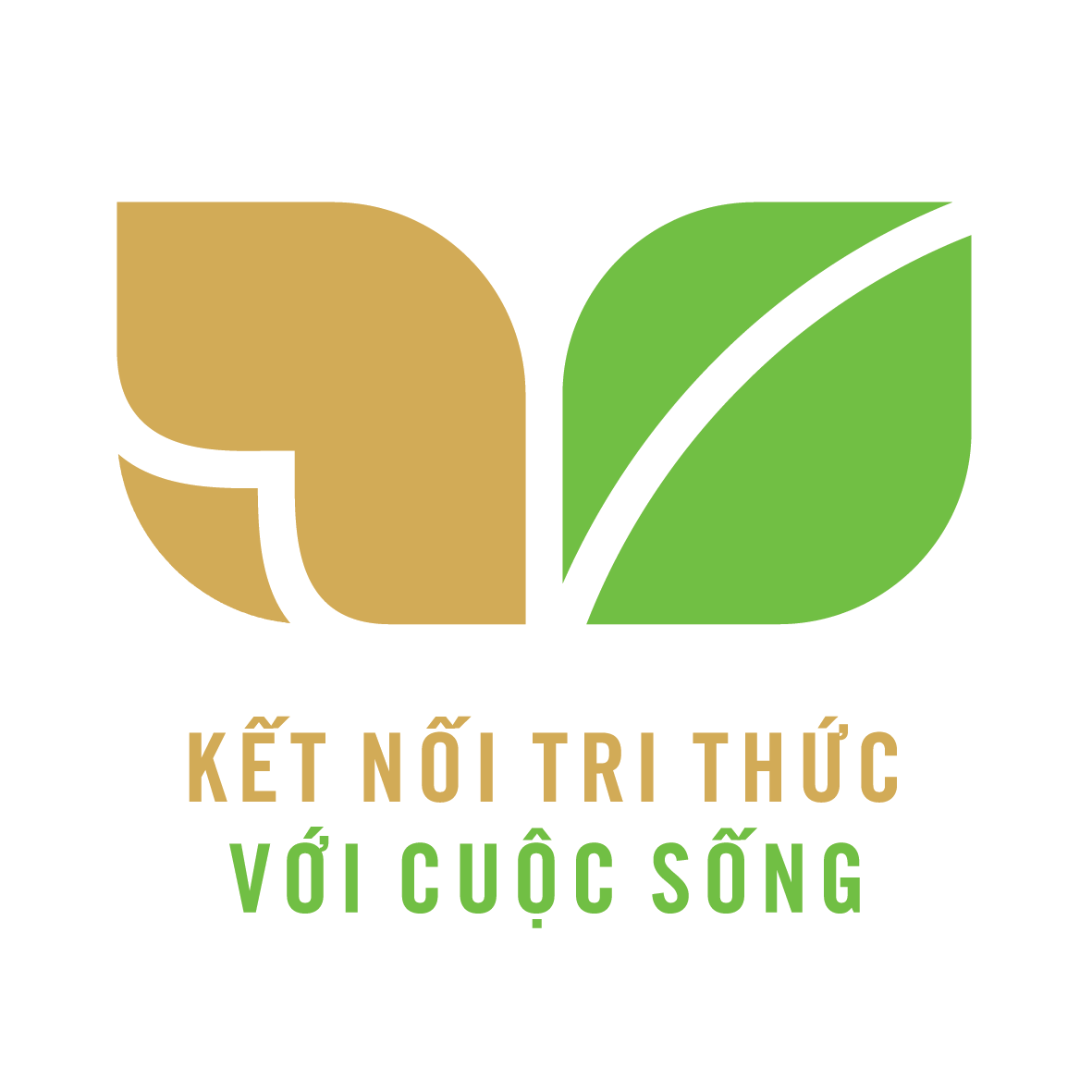 VẬN DỤNG TRẢI NGHIỆM
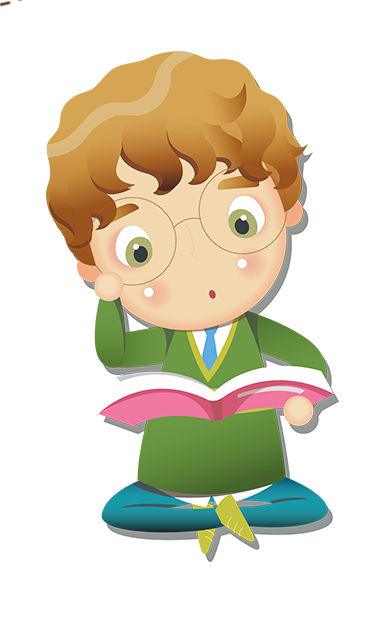 [Speaker Notes: Bài giảng thiết kế bởi: Hương Thảo - tranthao121006@gmail.com]